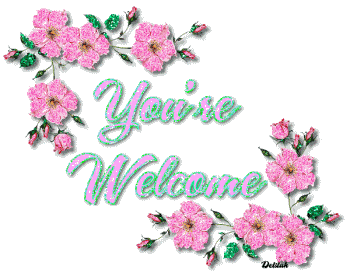 Personal Information
Asim Kumar Talukder
Lecturer in English
Fenchuganj Govt. College
Fenchuganj, Sylhet
Phone No.: 01716348110
E-mail id: aktalukder@gmail.com
Introducing of Lesson

Class-Eleven
Subject-English First Paper
Unit- 8, Lesson- 5
Time: 01 Hour
Students: 120
Objectives
By the end of the lesson, Students will be able to:
* describe the scenic beauty of Kuakata
Look at the Picture
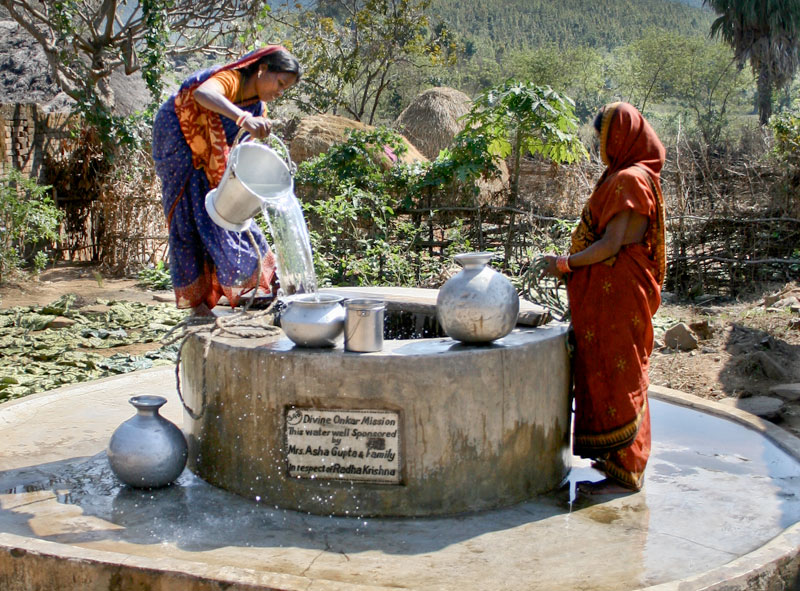 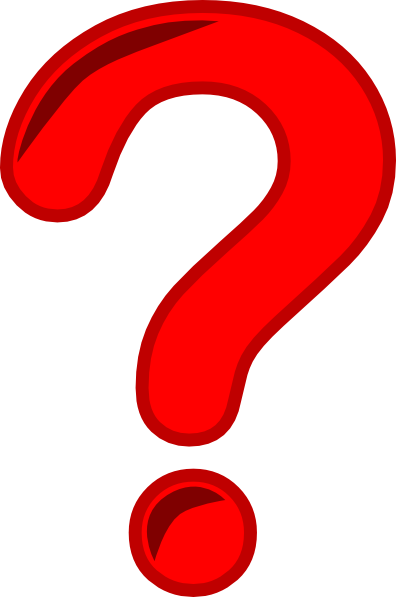 Now, let’s enjoy the video
Declaration of Lesson
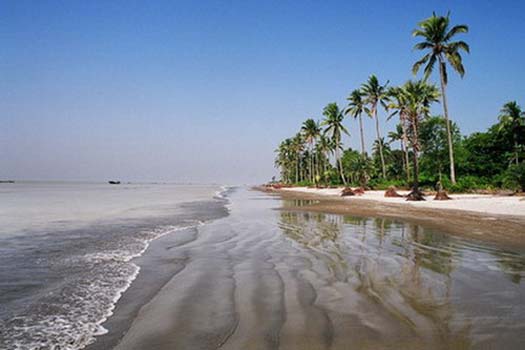 There is a similarity between the picture and the last viewed picture and video
Kuakata: Daughter of the sea
Look at the picture
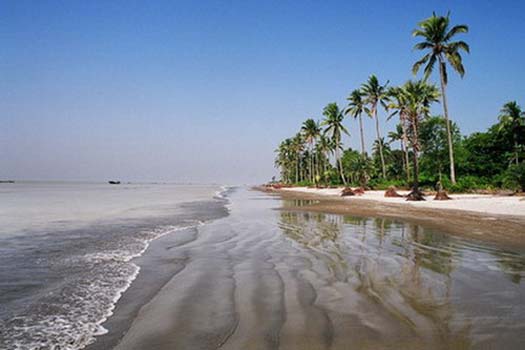 What can you understand about Kuakata by the picture?
Kuakata is an excellent combination of the of the picturesque natural beauty, sandy beaches, blue sky and the shimmering expanse of water of the Bay of Bengal and evergreen forest which attracts the tourist most.
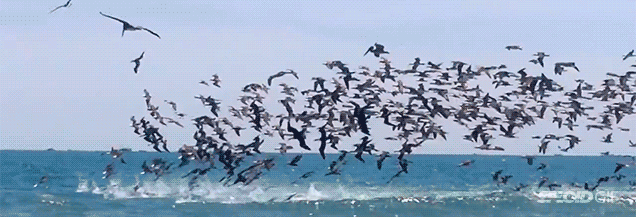 Kuakata is truly a virgin beach and a sanctuary for migratory birds in winter
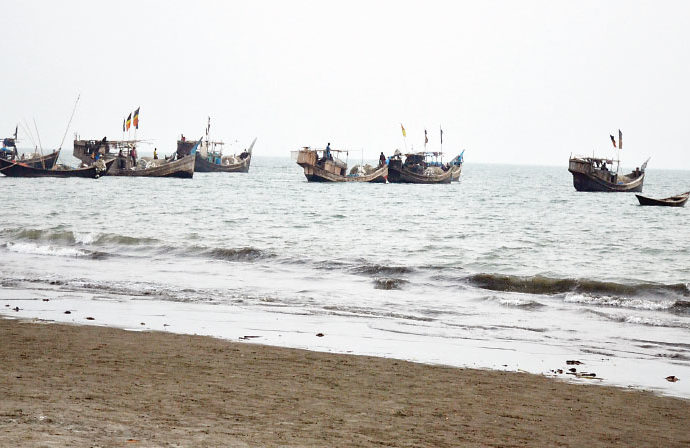 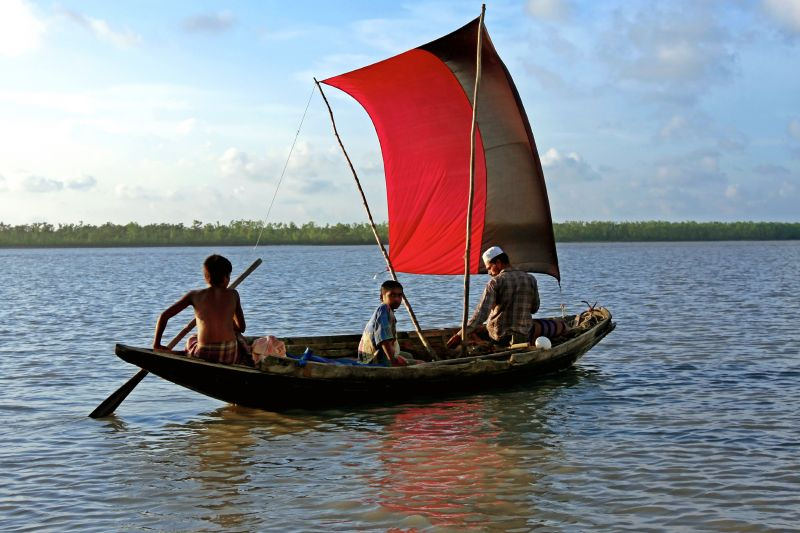 Fishing boats plying in the Bay Of   Bengal with colorful sails.
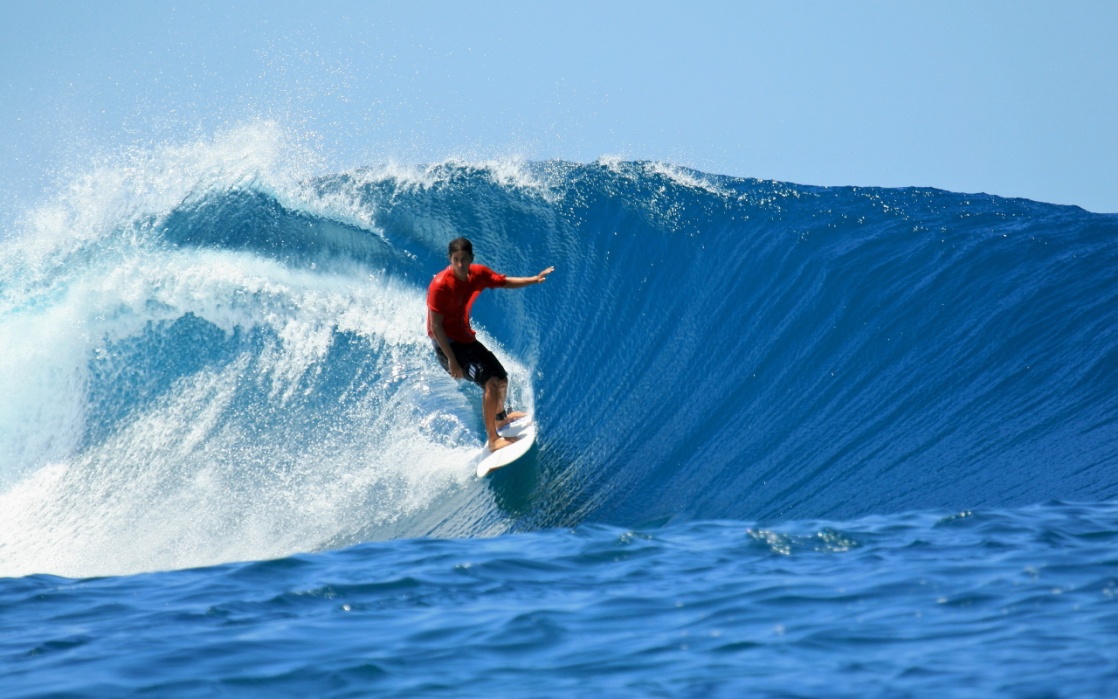 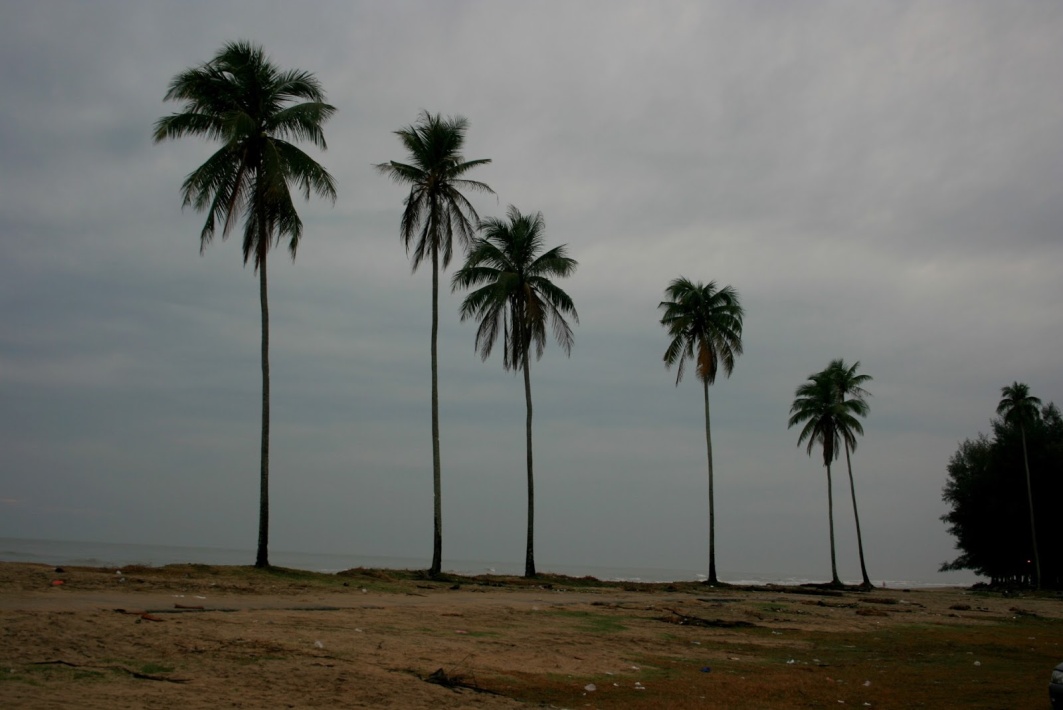 Surfing waves, and the lines of coconut trees add to it vibrant colors.
Evolution
Pair Work
1. Would you like to visit Kuakata? Make a list of things that you’d like to do while in Kuakata
Home Task
# White a short paragraph on “The Scenic Beauty of Kuakata”.
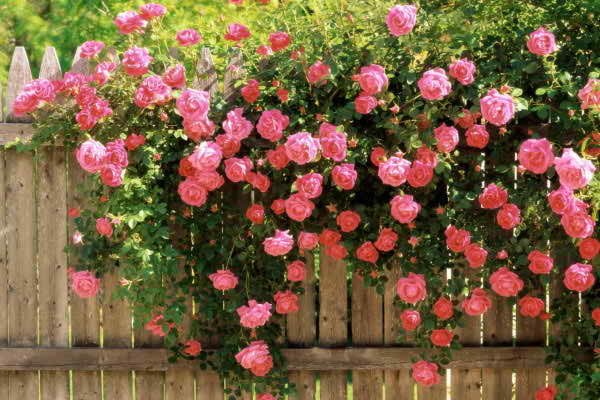 Thank You
Flash Back
Welcome
Introduction
Intr. Of  lesson
Objectives
Warm up
Warm up
Declare of lesson
L. Outcome
L. Outcome
L. Outcome
L. Outcome
L. Outcome
Evalution
Homework
Thanks